Lição 6
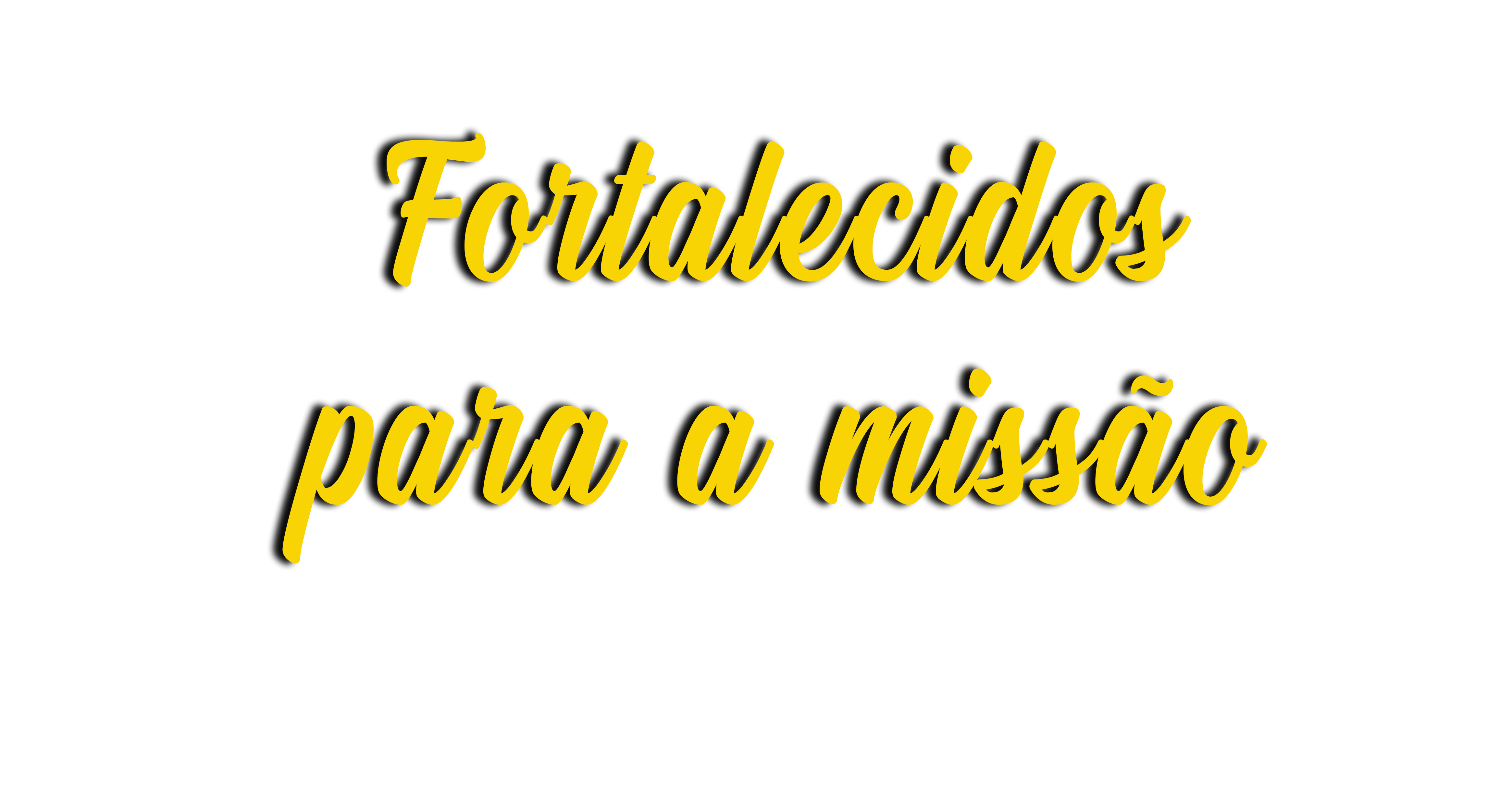 Há várias espécies de trabalho a serem feitas. As pessoas são preciosas aos olhos de Deus. Eduquem e ensinem essas pessoas, à medida que elas abraçarem a verdade, a assumir responsabilidades. Aquele que vê o fim desde o princípio, que pode fazer com que as sementes semeadas sejam todas frutíferas, estará com vocês em seus esforços. (p. 88,89)
01
Por que é importante que os novos conversos continuem a ser instruídos? ( ver p. 90)
[...] os novos conversos precisam ser instruídos por fiéis instrutores da Palavra de Deus, para que __________ no conhecimento e no amor da verdade, bem como  _________________ até à estatura completa de homens e mulheres em Cristo Jesus. Eles devem ser agora ____________ pelas influências mais favoráveis para o crescimento espiritual.
[...] os novos conversos precisam ser instruídos por fiéis instrutores da Palavra de Deus, para que __________ no conhecimento e no amor da verdade, bem como  _________________ até à estatura completa de homens e mulheres em Cristo Jesus. Eles devem ser agora ____________ pelas influências mais favoráveis para o crescimento espiritual.
cresçam
desenvolvam
cercados
02
Muitos membros da igreja, especialmente jovens e novos conversos, encontram-se  fracos na vida espiritual. Por que isso acontece? O que fazer para ajudá-los? (Ver P. 91)
Logo após serem tomadas as decisões, as _________ dos poderes das trevas _________________ das mentes que foram convencidas e que resistiram à convicção do Espírito de Deus. Elas têm uma superstição, e Satanás atua sobre elas até que haja uma intensa oposição à verdade e a todo aquele que nela crê [...]
Unam-se ao ___________ do Deus vivo para apresentar um baluarte em torno de nosso povo e de nossa juventude, para educá-los e prepará-los. Isto deve ser enfrentado, e devemos levar adiante a verdade de Deus, custe o que custar.
Compreendemos um pouco a esse respeito, mas há muitos que não entendem nada quanto a isso; portanto, devemos ______________, instruí-los com bondade, brandamente, e caso esteja conosco o Espírito de Deus, saberemos exatamente o que devemos dizer.
Logo após serem tomadas as decisões, as _________ dos poderes das trevas _________________ das mentes que foram convencidas e que resistiram à convicção do Espírito de Deus. Elas têm uma superstição, e Satanás atua sobre elas até que haja uma intensa oposição à verdade e a todo aquele que nela crê [...]
forças
se apoderam
Espírito
Unam-se ao ___________ do Deus vivo para apresentar um baluarte em torno de nosso povo e de nossa juventude, para educá-los e prepará-los. Isto deve ser enfrentado, e devemos levar adiante a verdade de Deus, custe o que custar.
Compreendemos um pouco a esse respeito, mas há muitos que não entendem nada quanto a isso; portanto, devemos ______________, instruí-los com bondade, brandamente, e caso esteja conosco o Espírito de Deus, saberemos exatamente o que devemos dizer.
conduzi-los
03
Que atitudes demonstram que o esposo é o laço de união da família? Qual sua responsabilidade? (ver p. 93)
O ___________ que formamos falará na vida em família. Se houver agradável harmonia no círculo familiar, os anjos de Deus podem ministrar no lar. Se houver sábia direção doméstica, ____________, mansidão, _____________, aliadas à firmeza de _____________, então vocês podem estar certos de que o marido é um elo do lar; ele _____ a família com santos laços, e _______________ a Deus, ligando-se com ela sobre o altar do Senhor. Que luz irradia de uma família assim!
caráter
O ___________ que formamos falará na vida em família. Se houver agradável harmonia no círculo familiar, os anjos de Deus podem ministrar no lar. Se houver sábia direção doméstica, ____________, mansidão, _____________, aliadas à firmeza de _____________, então vocês podem estar certos de que o marido é um elo do lar; ele _____ a família com santos laços, e _______________ a Deus, ligando-se com ela sobre o altar do Senhor. Que luz irradia de uma família assim!
paciência
bondade
princípios
une
apresente-a
04
Famílias fortes, igreja forte. Se na família houver severidade, aspereza, falta de afeição e de amor, qual será o reflexo desse lar na igreja? E se houver unidade no lar, que acontecerá na igreja? (ver p. 93, 94).
Onde quer que se apresentem severidade, aspereza e falta de afeição e amor no sagrado círculo doméstico, com certeza haverá __________ nos __________ e na liderança da igreja. A unidade no lar e a ____________ na __________, revelam mais a maneira e a graça de Cristo do que sermões e argumentos. [...]
Estaria a verdade, a verdade avançada que recebemos, produzindo em nosso coração os frutos da paciência, fé, esperança e caridade, deixando assim sua salvadora influência na mente humana, revelando que somos ramos da Videira verdadeira porque produzimos viçosos cachos?
Onde quer que se apresentem severidade, aspereza e falta de afeição e amor no sagrado círculo doméstico, com certeza haverá __________ nos __________ e na liderança da igreja. A unidade no lar e a ____________ na __________, revelam mais a maneira e a graça de Cristo do que sermões e argumentos. [...]
fracasso
planos
igreja
unidade
05
As crianças crescerão para liderar a igreja e a missão. Como a igreja deve proceder no fortalecimento da vida espiritual da nova geração? Por que ter esse cuidado? (Ver p.98)
Seja _____________ às crianças em todas as ocasiões oportunas, a história do amor de Jesus. Em cada sermão _____________ um lugarzinho para benefício delas. O servo de Cristo pode fazer desses pequeninos, amigos duradouros. Portanto, que ele não perca oportunidade de ___________ a se tornar mais inteligente no conhecimento das Escrituras.
Isso contribuirá mais do que avaliamos para __________ o caminho aos ardis de Satanás. Se as crianças cedo se familiarizam com as verdades da Palavra de Deus, ________________ uma barreira contra a impiedade, e elas serão habilitadas a enfrentar o inimigo com as palavras: “Está escrito.”(Mt 4:4)
repetida
Seja _____________ às crianças em todas as ocasiões oportunas, a história do amor de Jesus. Em cada sermão _____________ um lugarzinho para benefício delas. O servo de Cristo pode fazer desses pequeninos, amigos duradouros. Portanto, que ele não perca oportunidade de ___________ a se tornar mais inteligente no conhecimento das Escrituras.
deve haver
ajudá-los
impedir
Isso contribuirá mais do que avaliamos para __________ o caminho aos ardis de Satanás. Se as crianças cedo se familiarizam com as verdades da Palavra de Deus, ________________ uma barreira contra a impiedade, e elas serão habilitadas a enfrentar o inimigo com as palavras: “Está escrito.”(Mt 4:4)
será erguida
Para refletir:
06
Em Cristo somos todos membros de uma grande família. Por isso, que atitudes devemos ter a fim de ajudar os mais fracos na fé? (Ver p.100)
O bondoso interesse que manifestamos no círculo doméstico, as palavras de simpatia que dizemos aos nossos irmãos e irmãs, nos habilitam a trabalhar pelos membros da família do Senhor, com quem, uma vez que permaneçamos fiéis a Cristo, viveremos por todos os séculos. “Sê fiel até à morte”, diz Cristo, “e Eu darei lhe darei a coroa da vida” (Ap 2:10).
Portanto, quão cuidadosamente devem os membros da família do Senhor guardar seus irmãos e irmãs! Tornem-se amigos deles. Se eles são pobres, e necessitados de alimento e vestuário, ministrem-lhes as necessidades materiais da mesma forma que as espirituais. Assim, vocês serão para eles uma bênção dupla (p. 101).